Welcome to CSE 123!
Brett Wortzman/David Kohlbrenner
Autumn 2023
Agenda
About us
About this course
Learning objectives
Other similar courses
Course components
Our learning model
Tools and resources
Course Website
Ed
VS Code
Assessment and grading
Collaboration
Lesson 0 - Autumn 2023
‹#›
[Speaker Notes: Brett]
Agenda
About us
About this course
Learning objectives
Other similar courses
Course components
Our learning model
Tools and resources
Course Website
Ed
VS Code
Assessment and grading
Collaboration
Lesson 0 - Autumn 2023
‹#›
[Speaker Notes: :32
Brett]
Hi, I’m Brett! (he/him)
Associate Teaching Professor
Frequent intro CS instructor 
Lead designer/developer of new 12X curriculum
Also interested in CS education/pedagogy
Previously: 
trained CS teachers
developed CS curriculum
taught high school CS
worked as a software engineer
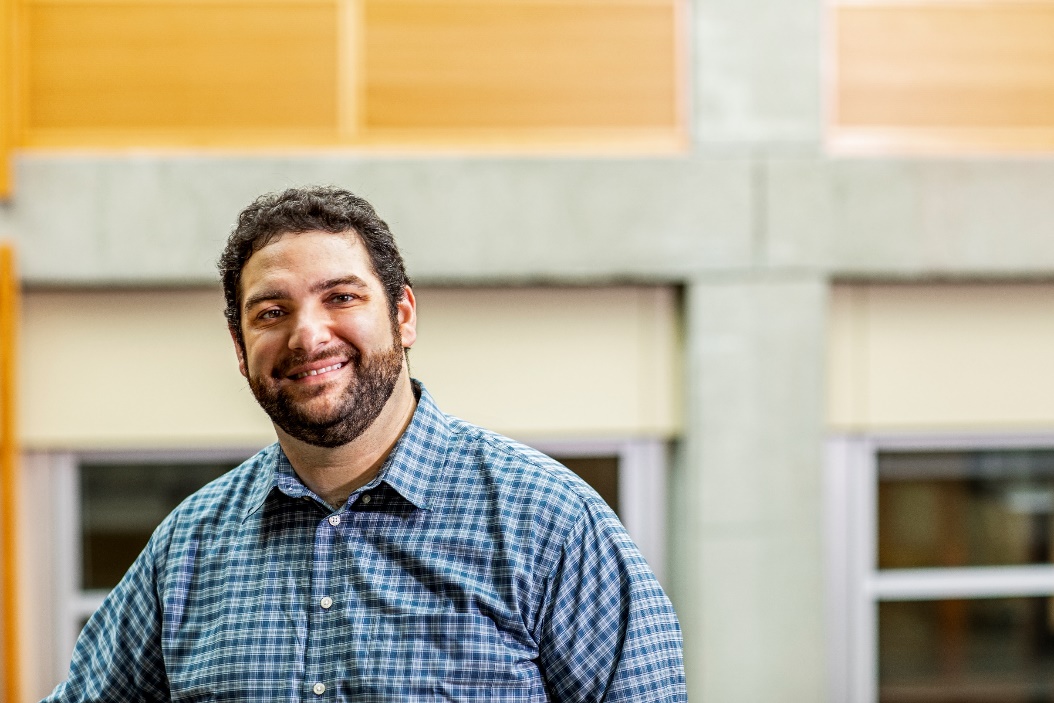 Lesson 0 - Autumn 2023
‹#›
[Speaker Notes: Brett]
Hi, I’m David (He/Him)!
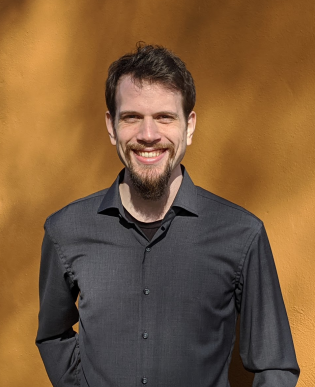 Assistant professor (research)

Usually found teaching 484 (Security & Privacy)

Excited to bring early course pedagogy to upper-div
and upper-div ideas to intro!

Non-teaching:
Co-leads the Security and Privacy research lab
Founded a security company
Distrusts computers
Lesson 0 - Autumn 2023
‹#›
[Speaker Notes: Brett]
Meet (most of) your 26 TAs!
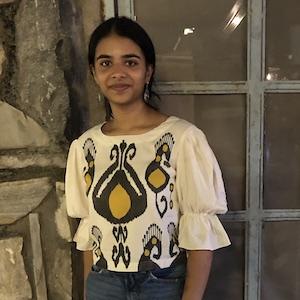 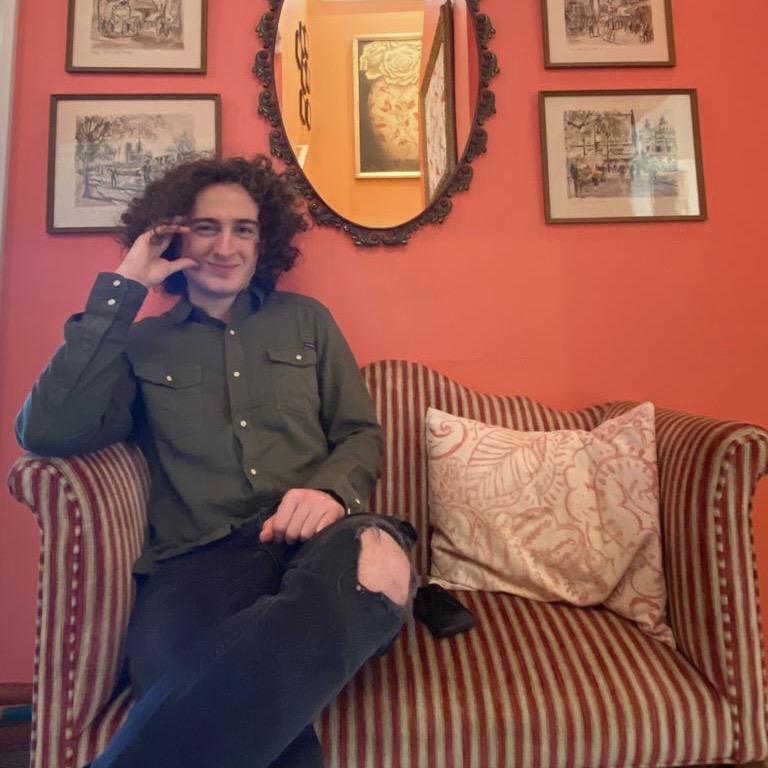 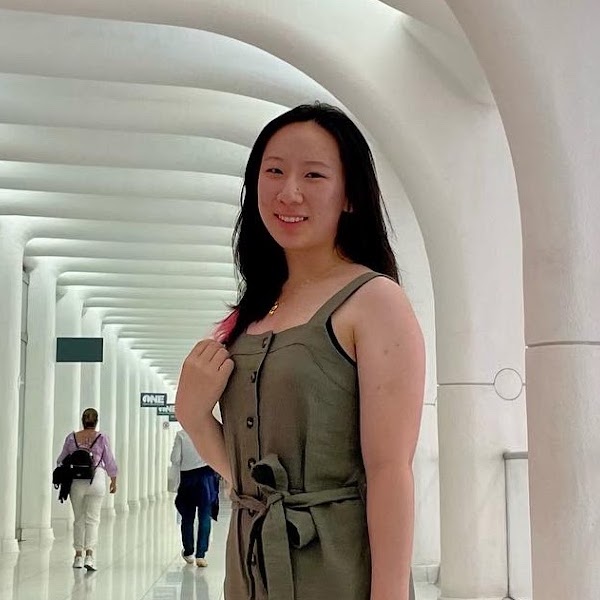 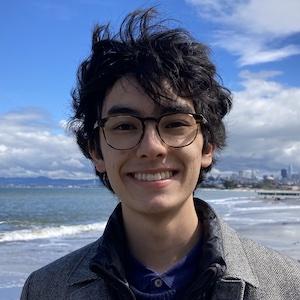 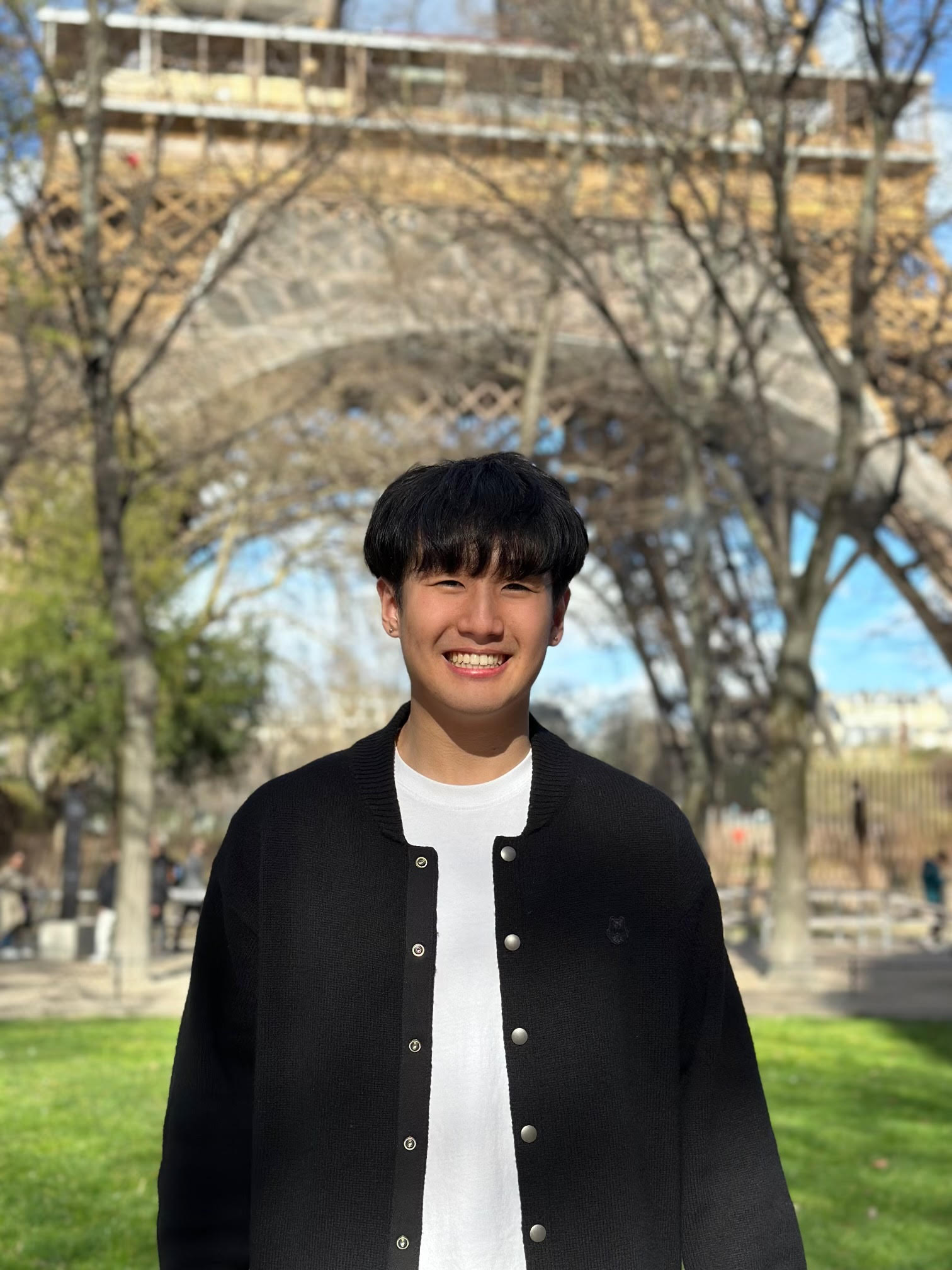 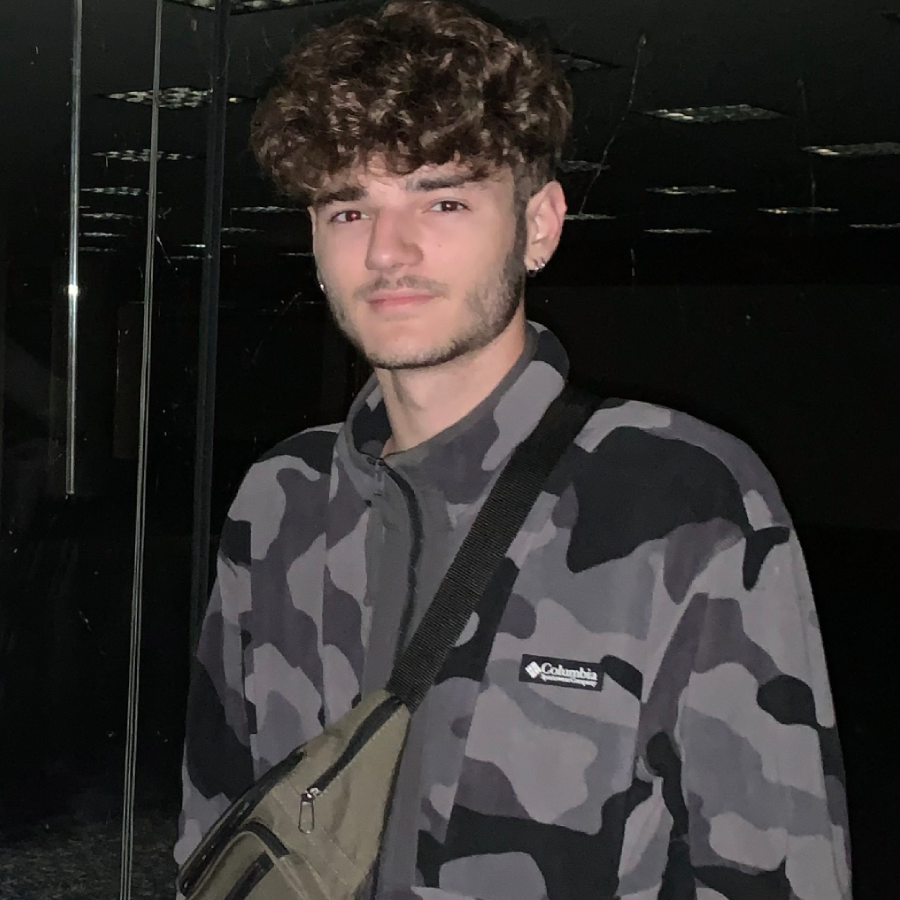 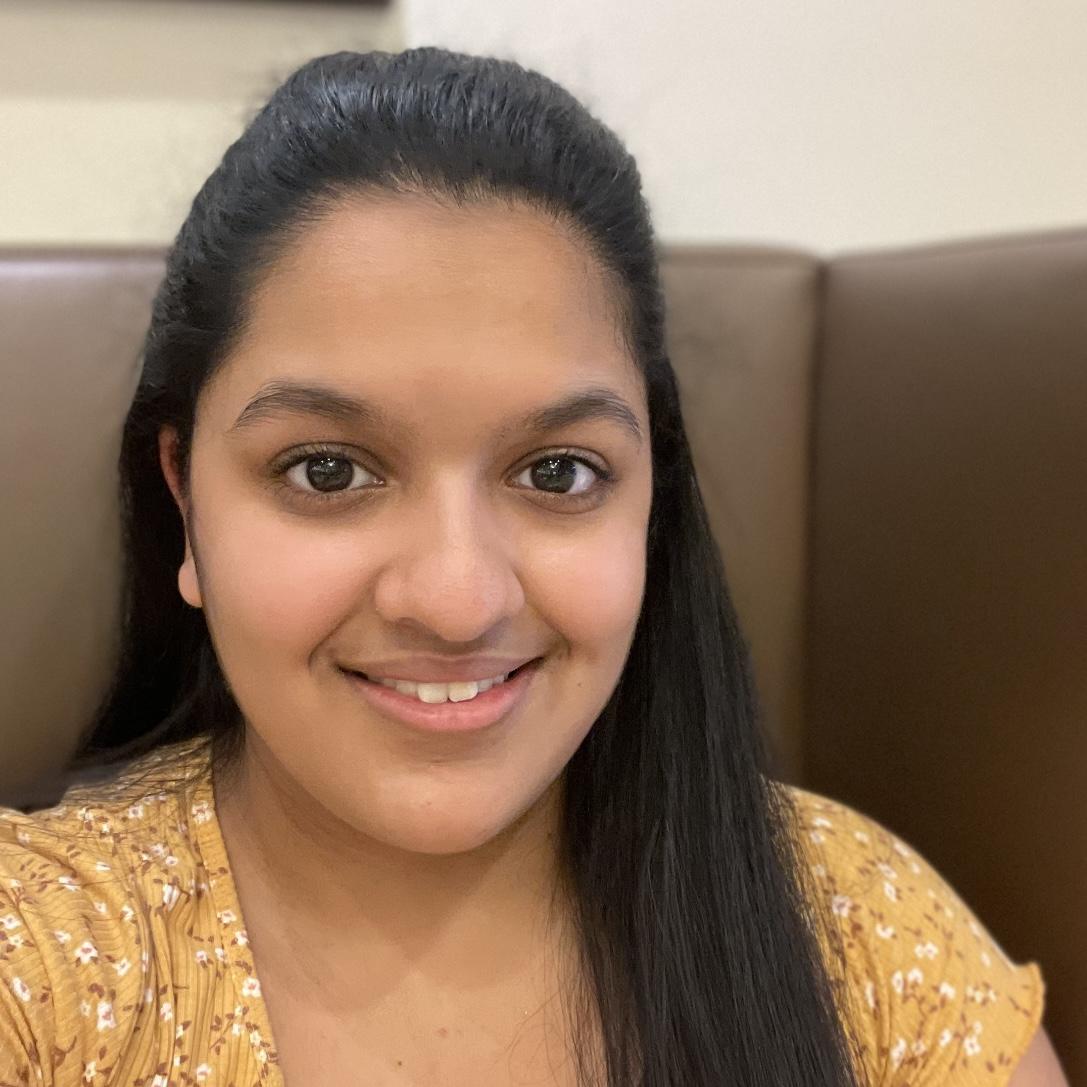 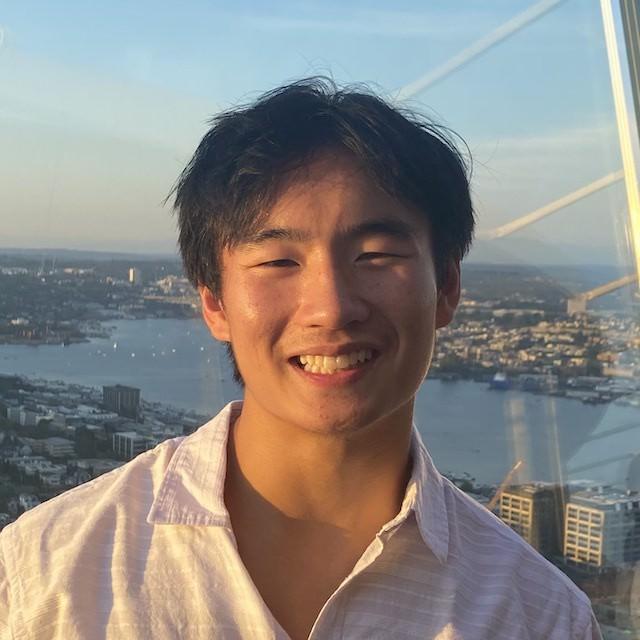 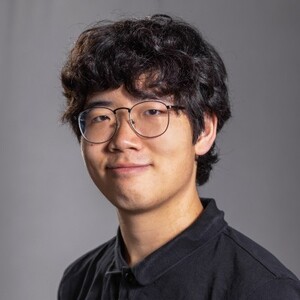 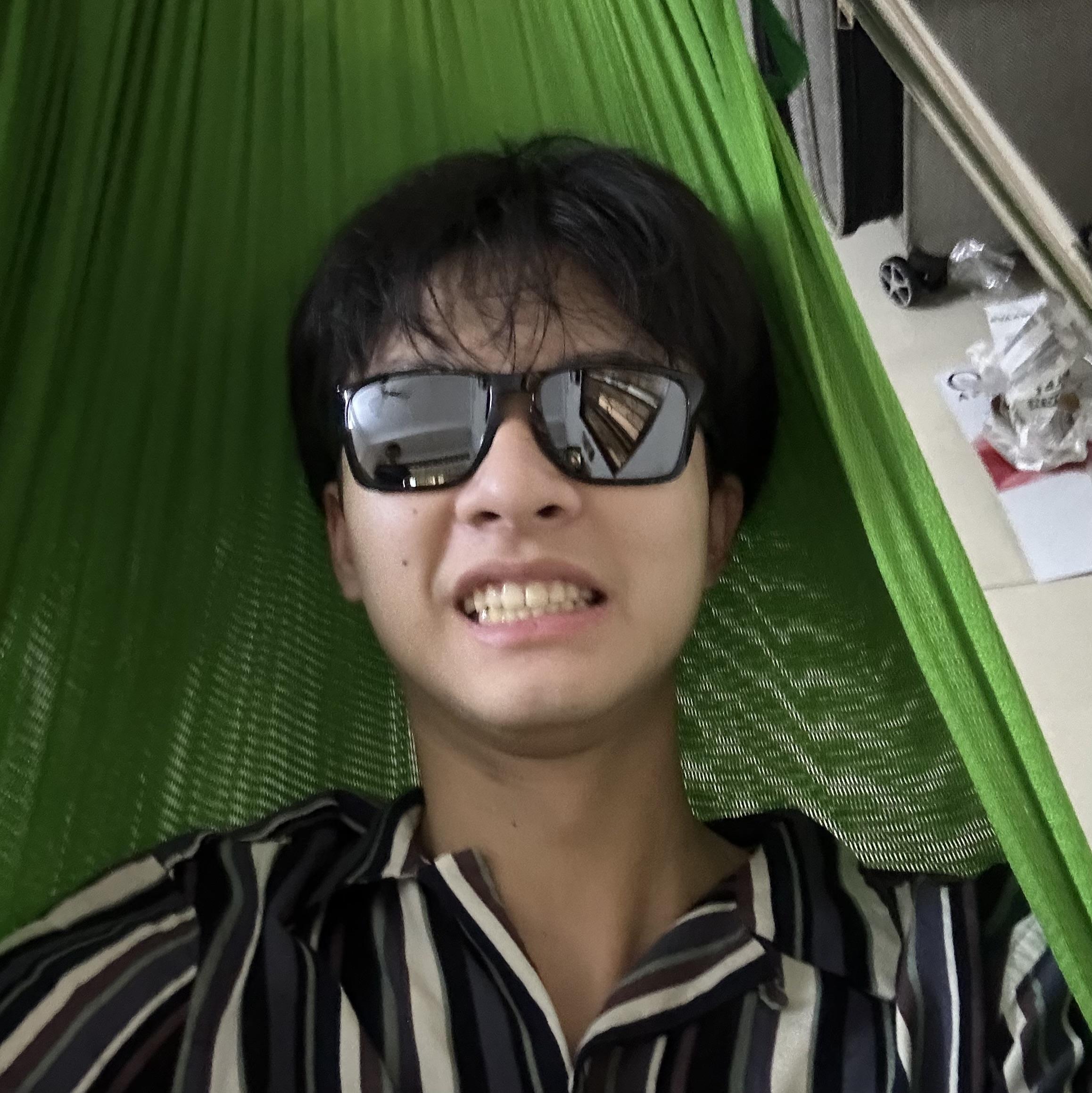 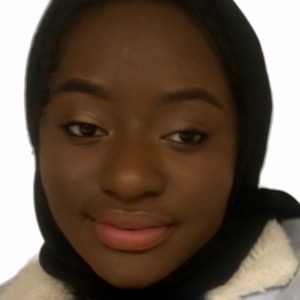 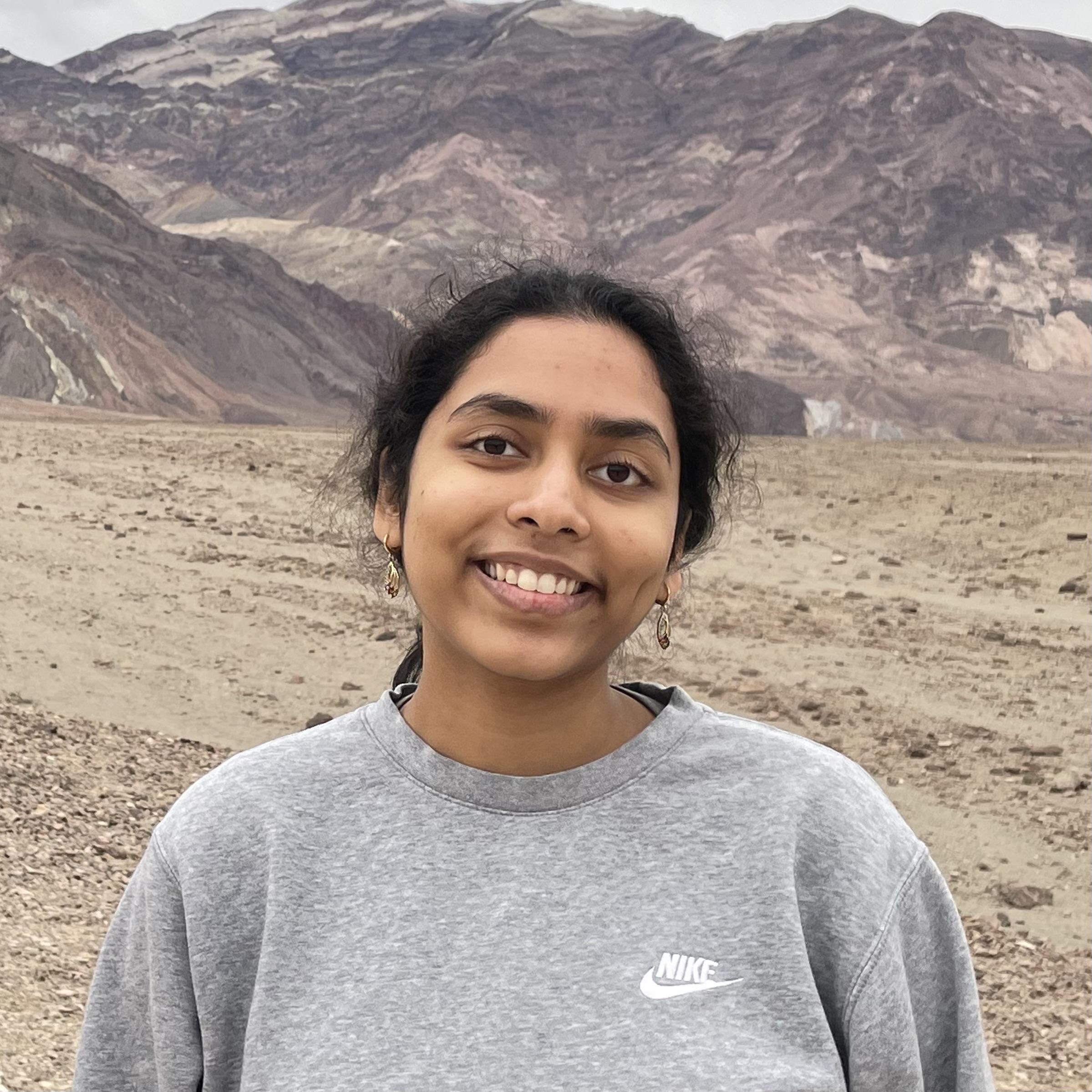 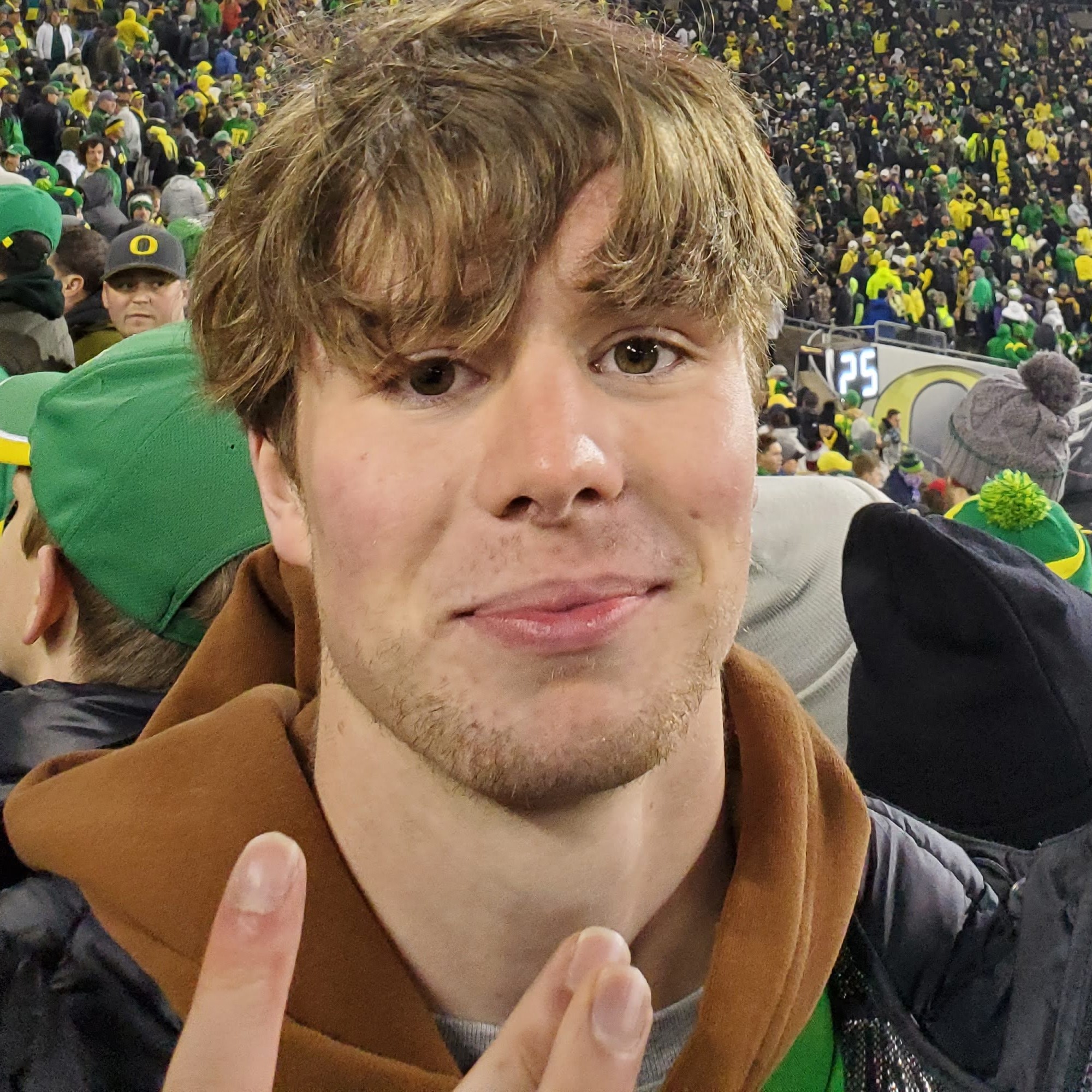 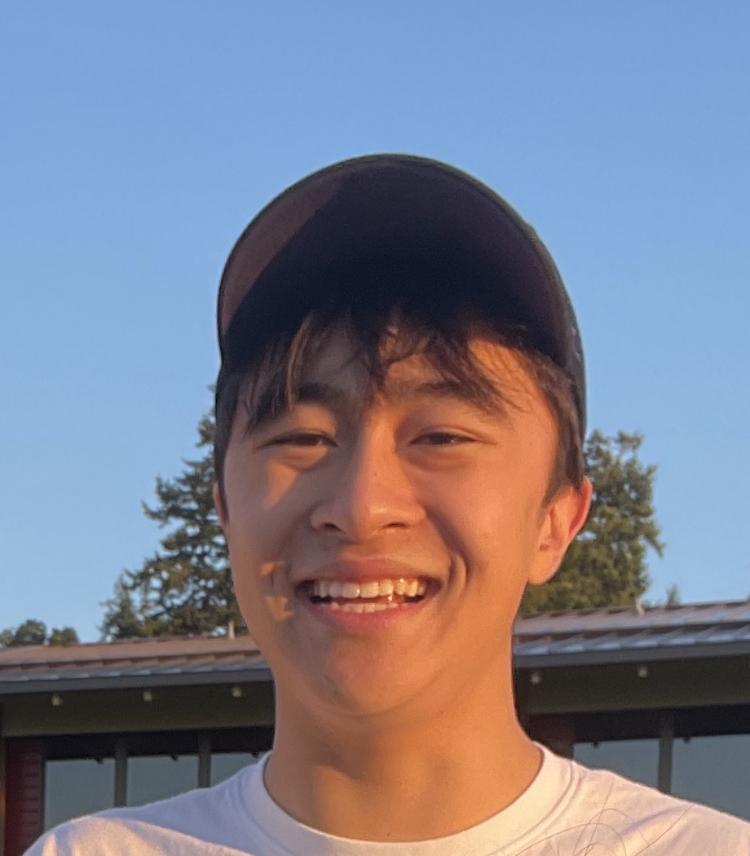 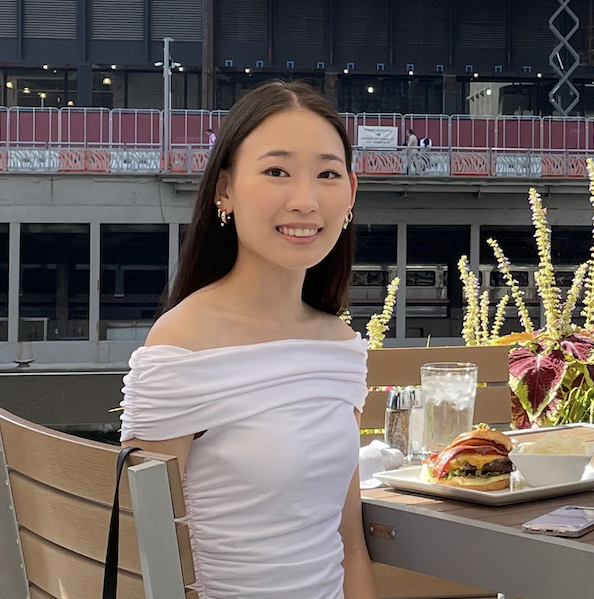 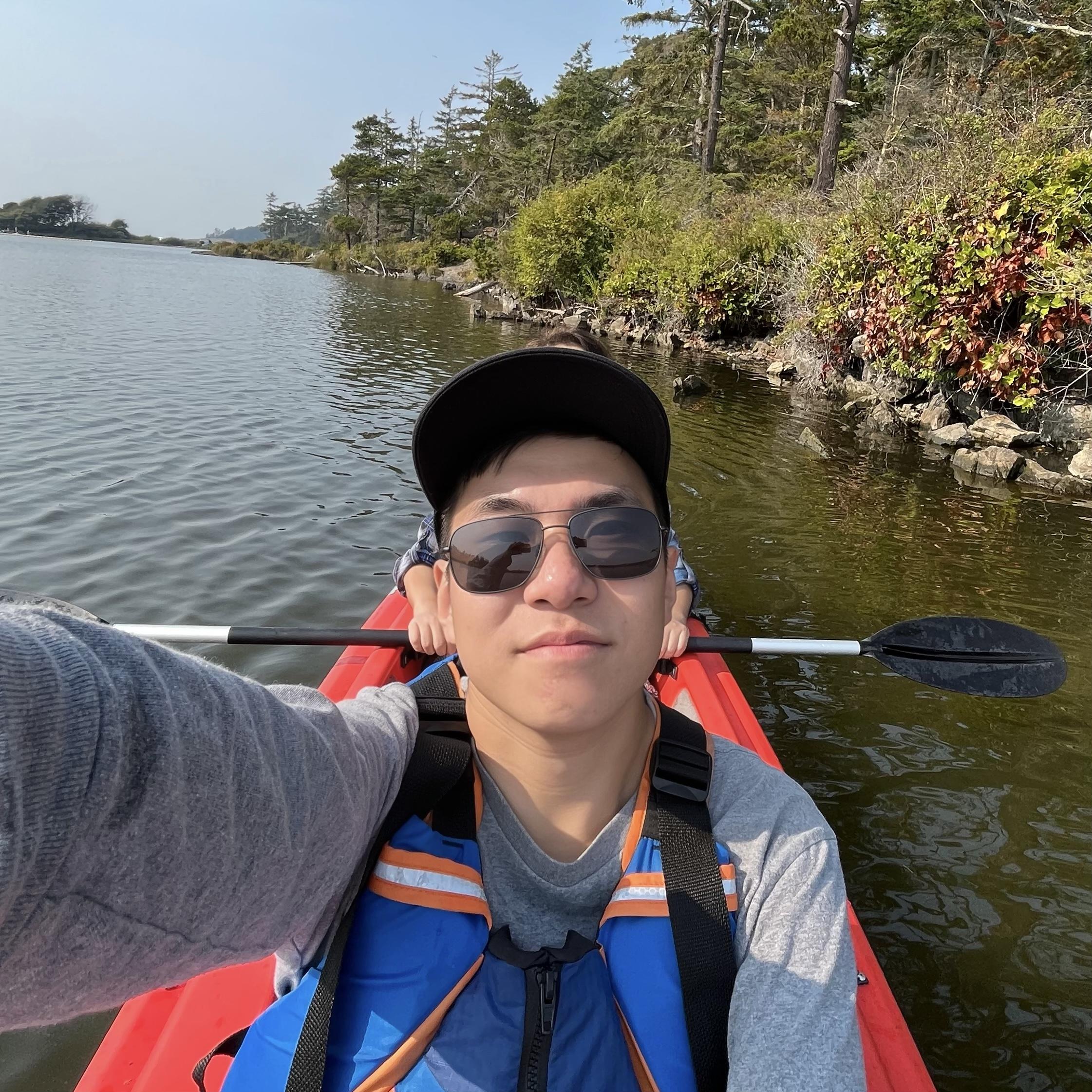 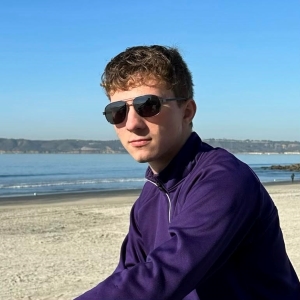 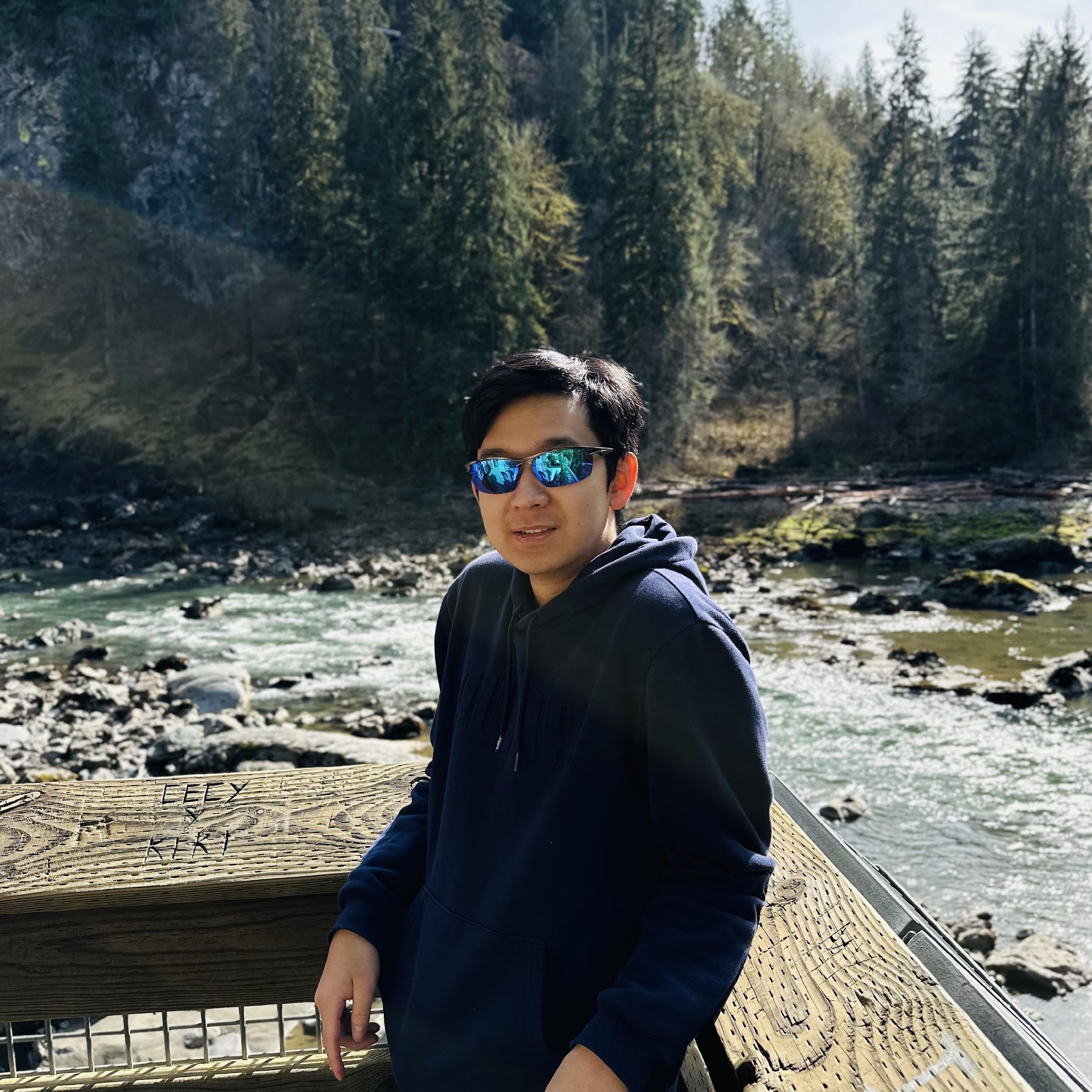 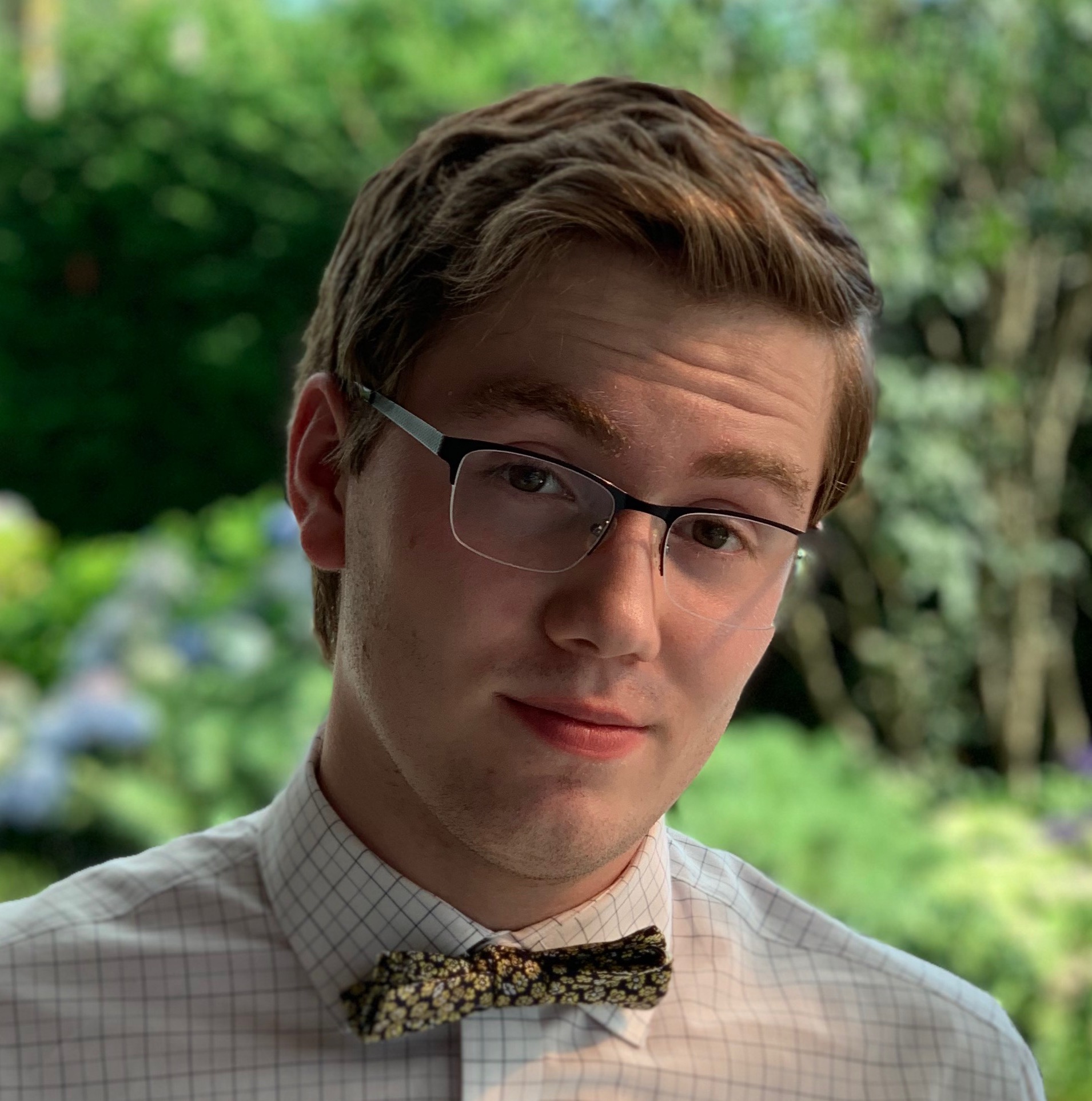 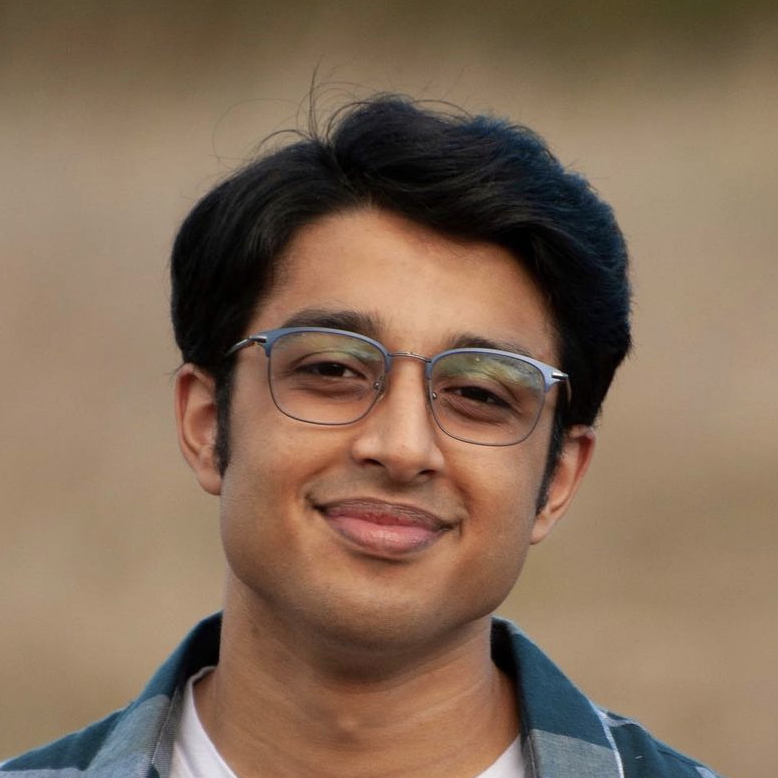 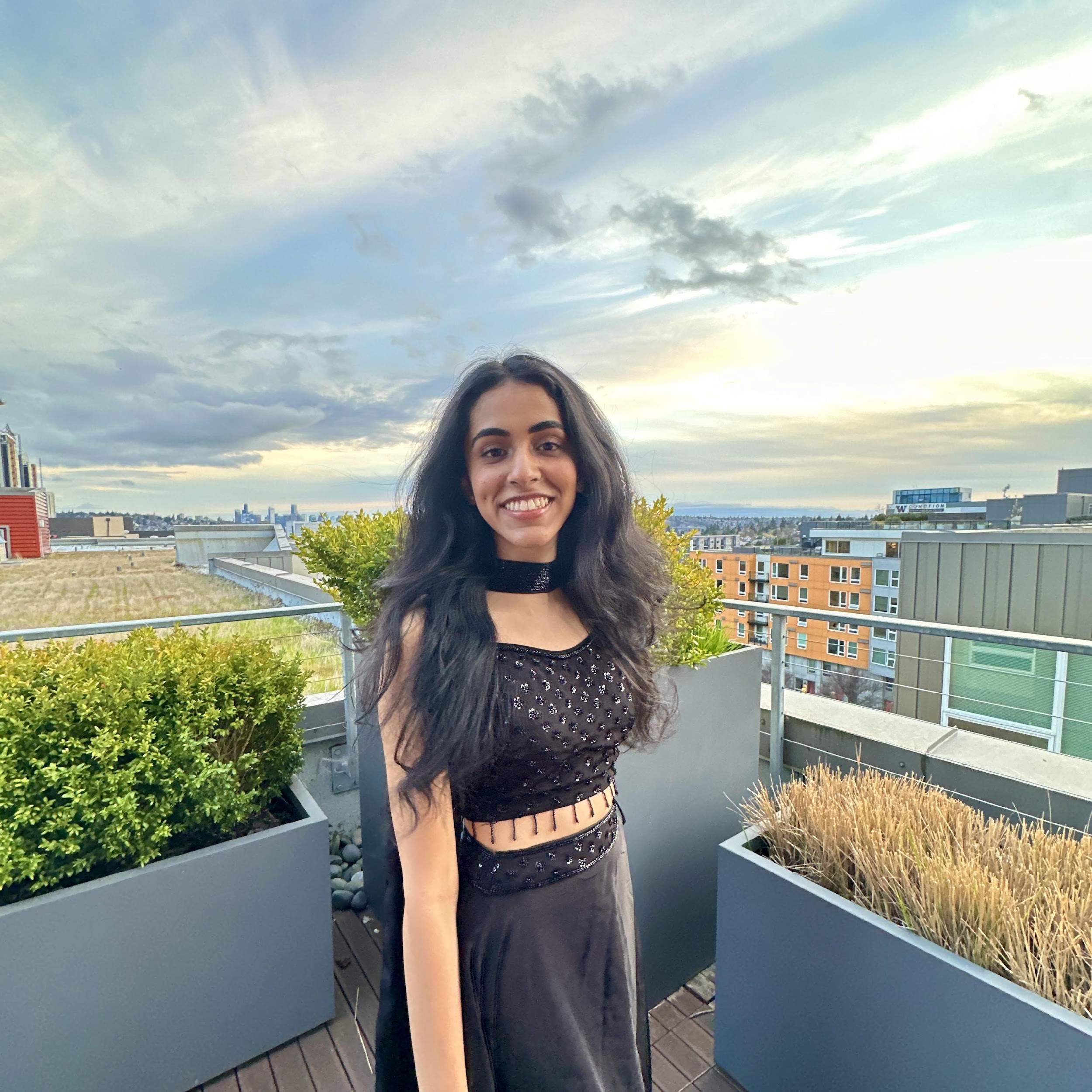 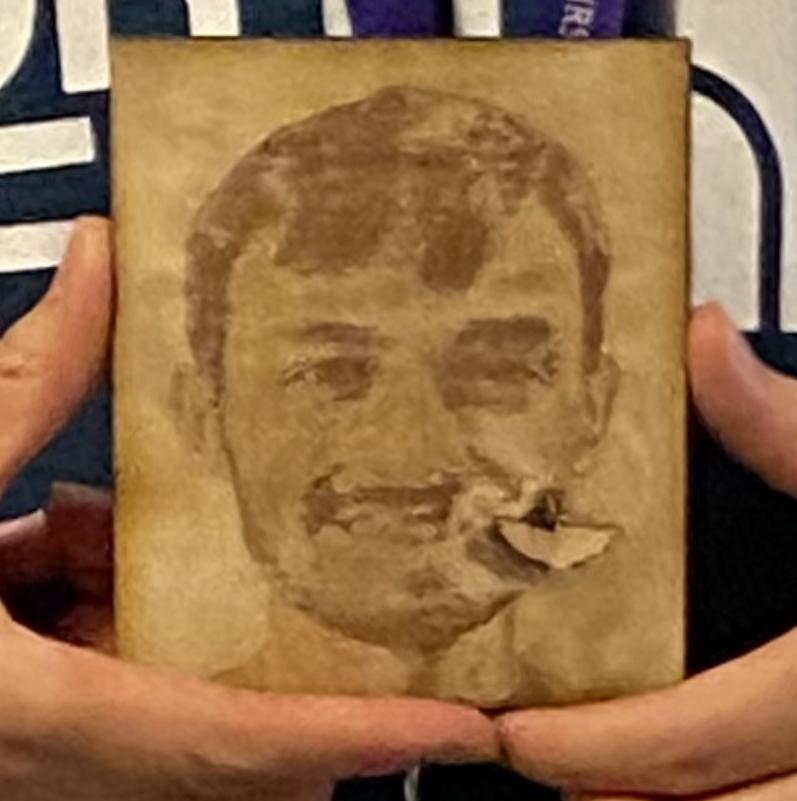 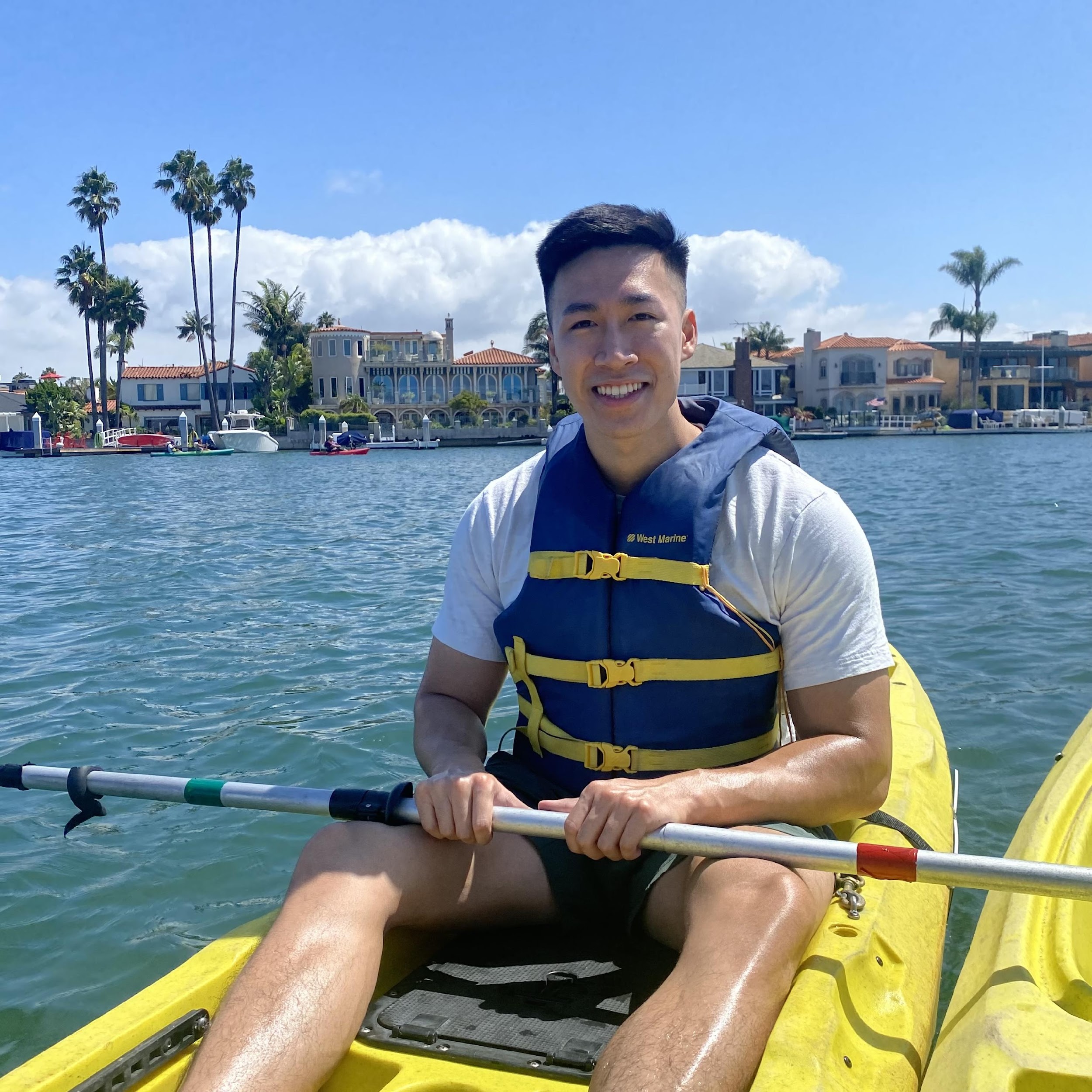 Lesson 0 - Autumn 2023
‹#›
[Speaker Notes: Elba]
Agenda
About us
About this course
Learning objectives
Other similar courses
Course components
Our learning model
Tools and resources
Course Website
Ed
VS Code
Assessment and grading
Collaboration
Lesson 0 - Autumn 2023
‹#›
[Speaker Notes: :37
Brett]
Learning Objectives
or, “What will I learn in this class?”

Seven themes:
Computational Thinking
Code Comprehension
Code Writing
Communication
Testing
Debugging
Ethics/Impact
Lesson 0 - Autumn 2023
‹#›
[Speaker Notes: Brett]
Prerequisite Knowledge
Comfort with control structures 
loops, conditionals, methods/functions 
Experience with using basic data structures
arrays, lists, sets, maps
Experience with console and file input/output
Exposure to simple object-oriented programming 
classes, interfaces
Programming experience in Java
Or willingness to pick up on your own
‹#›
Other Similar Courses
*Next offered in 24wiSee Guided Self-Placement, Introductory Courses, and CSE 143/143X for more info
Lesson 0 - Autumn 2023
‹#›
[Speaker Notes: Brett]
Help Us Improve!
CSE 123 is very new!
We worked hard to build a course we think will be effective and supportive and help you succeed
We probably didn’t get it all right

We appreciate your patience and understanding if we need to make adjustments during the quarter
Please give us lots of feedback!
Post on Ed and/or use the Anonymous Feedback Tool
Lesson 0 - Autumn 2023
‹#›
[Speaker Notes: Brett]
Course Components
Lessons (aka Lectures)
Sections
MW, 12:30 or 2:30
Held live on campus; recordings released after
First introductions to course concepts
Mix of presentation of content and practice activities/problems
Required (but not graded) pre-work for most sessions
TuTh, various times
Led by TAs 
Held live in person; not recorded
Materials will be released online afterwards
Additional review, discussion, and practice
Mostly practice problems
Attendance is not taken, but you are responsible for all material (including announcements).
Lesson 0 - Autumn 2023
‹#›
[Speaker Notes: Elba]
Agenda
About us
About this course
Learning objectives
Other similar courses
Course components
Our learning model
Tools and resources
Course Website
Ed
VS Code
Assessment and grading
Collaboration
Lesson 0 - Autumn 2023
‹#›
[Speaker Notes: :45
Elba]
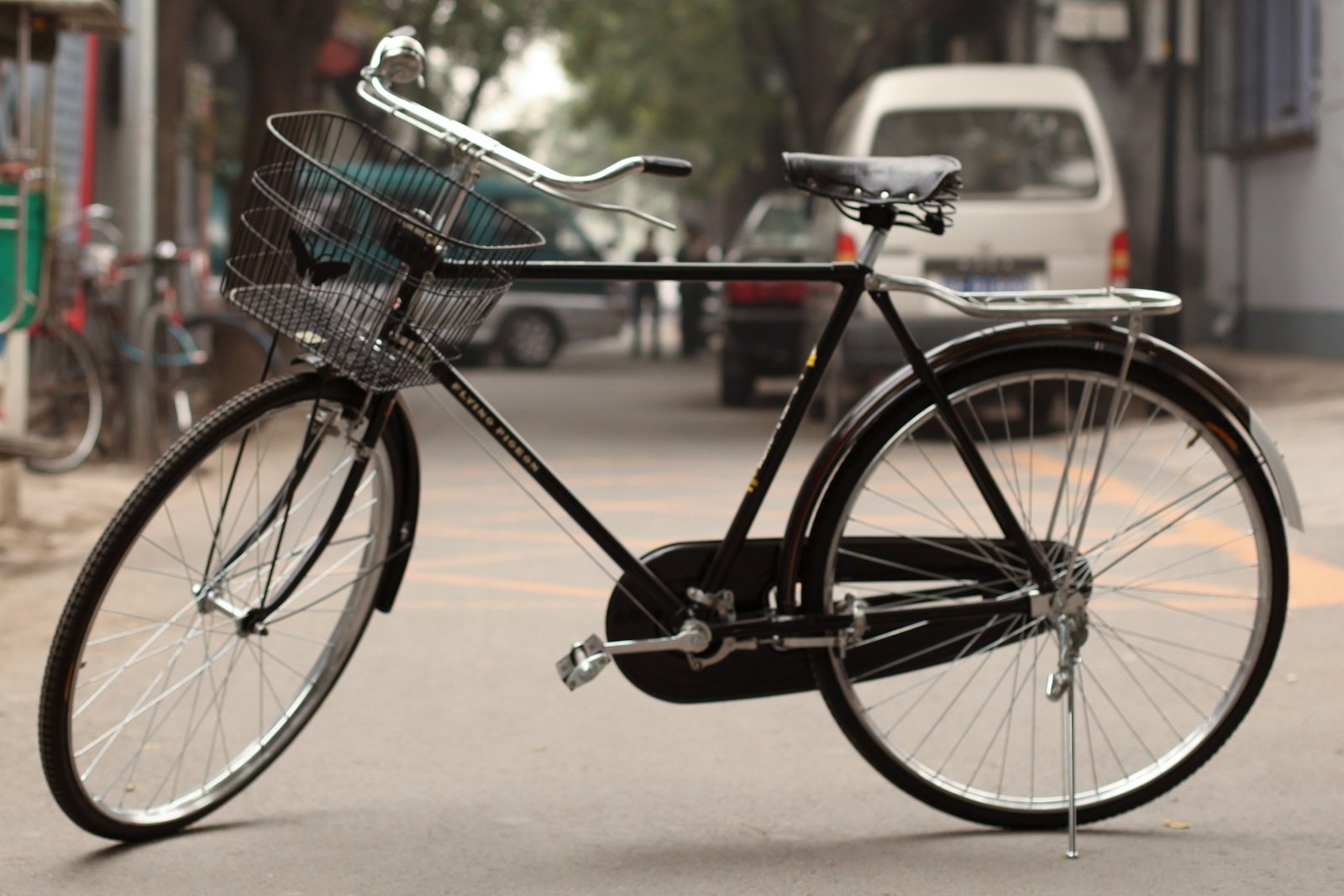 Lesson 0 - Autumn 2023
‹#›
[Speaker Notes: Elba

How many know how to ride a bike?
How many learned how to ride a bike by listening to someone talk about riding a bike, or watching someone else ride a bike?]
Digression: My Pandemic Hobby
Amigurumi: Japanese art of creating crocheted or knitted stuffed toys
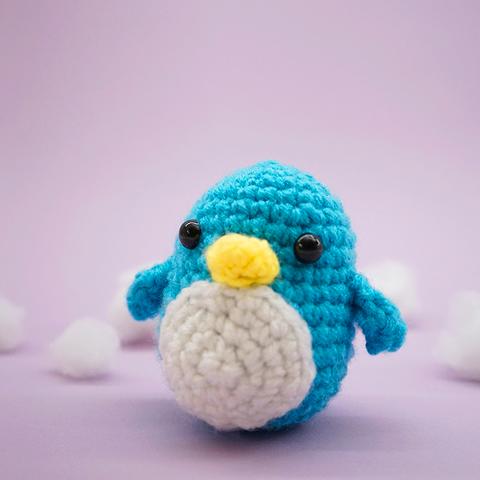 Lesson 0 - Autumn 2023
‹#›
[Speaker Notes: Brett

I learned to crochet! I bought a kit, read the instructions, and watched a bunch of videos. This is what I was supposed to make.]
Digression: My Pandemic Hobby
Amigurumi: Japanese art of creating crocheted or knitted stuffed toys
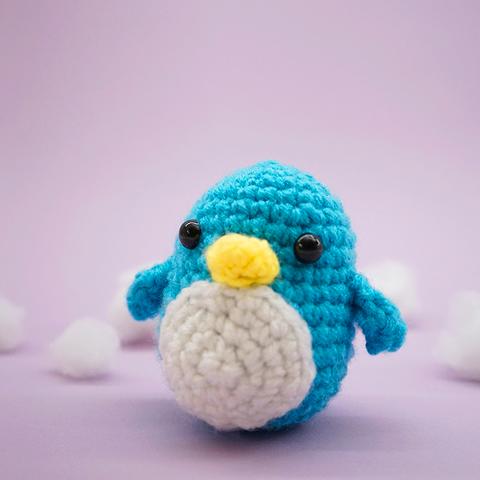 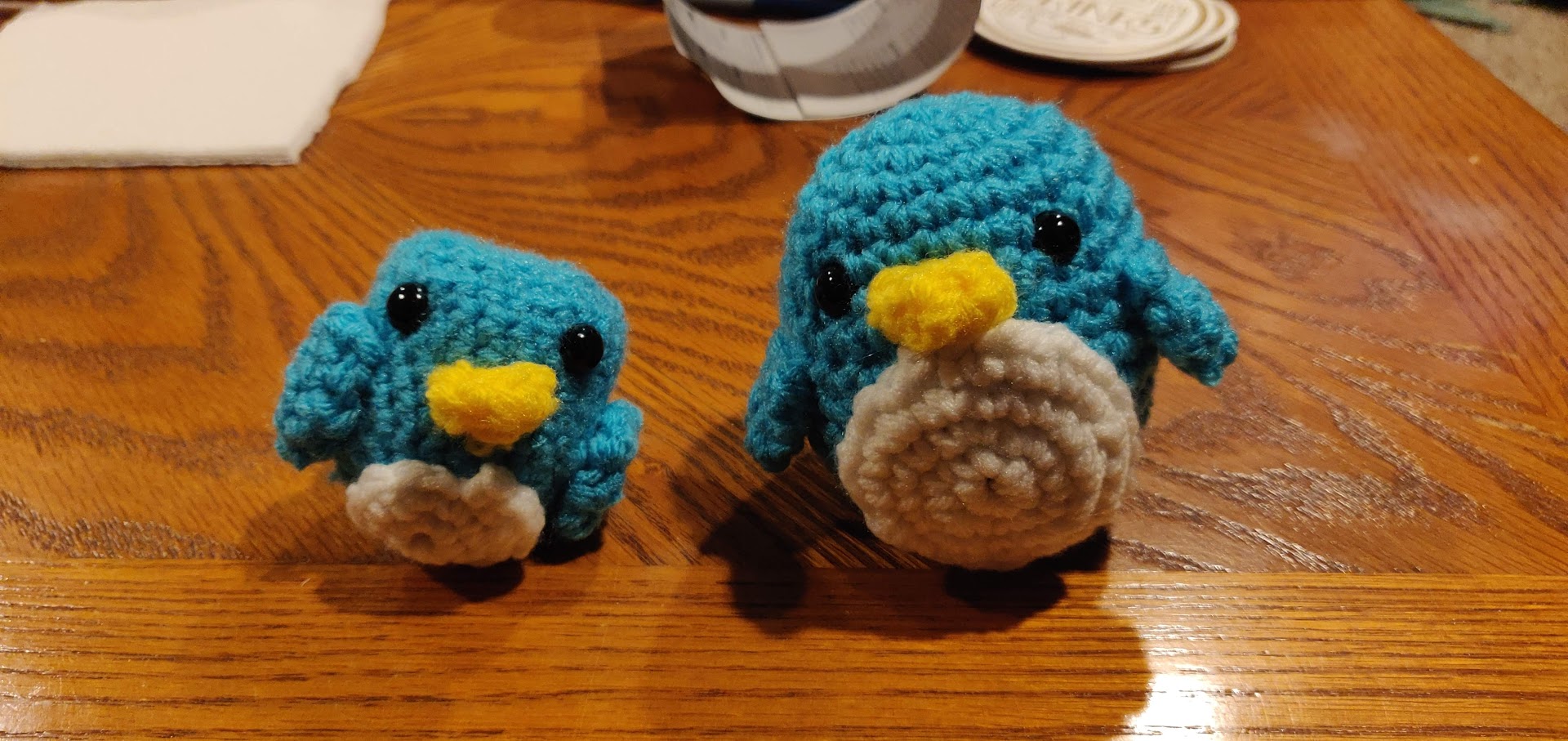 Lesson 0 - Autumn 2023
‹#›
[Speaker Notes: Brett

This is what I actually made!

Except that wasn’t my first penguin– it was my second…]
Digression: My Pandemic Hobby
Amigurumi: Japanese art of creating crocheted or knitted stuffed toys
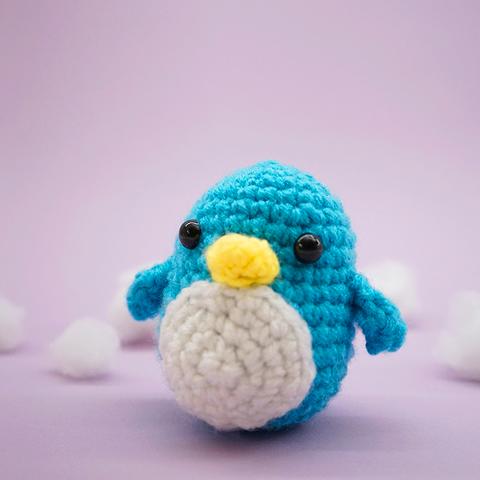 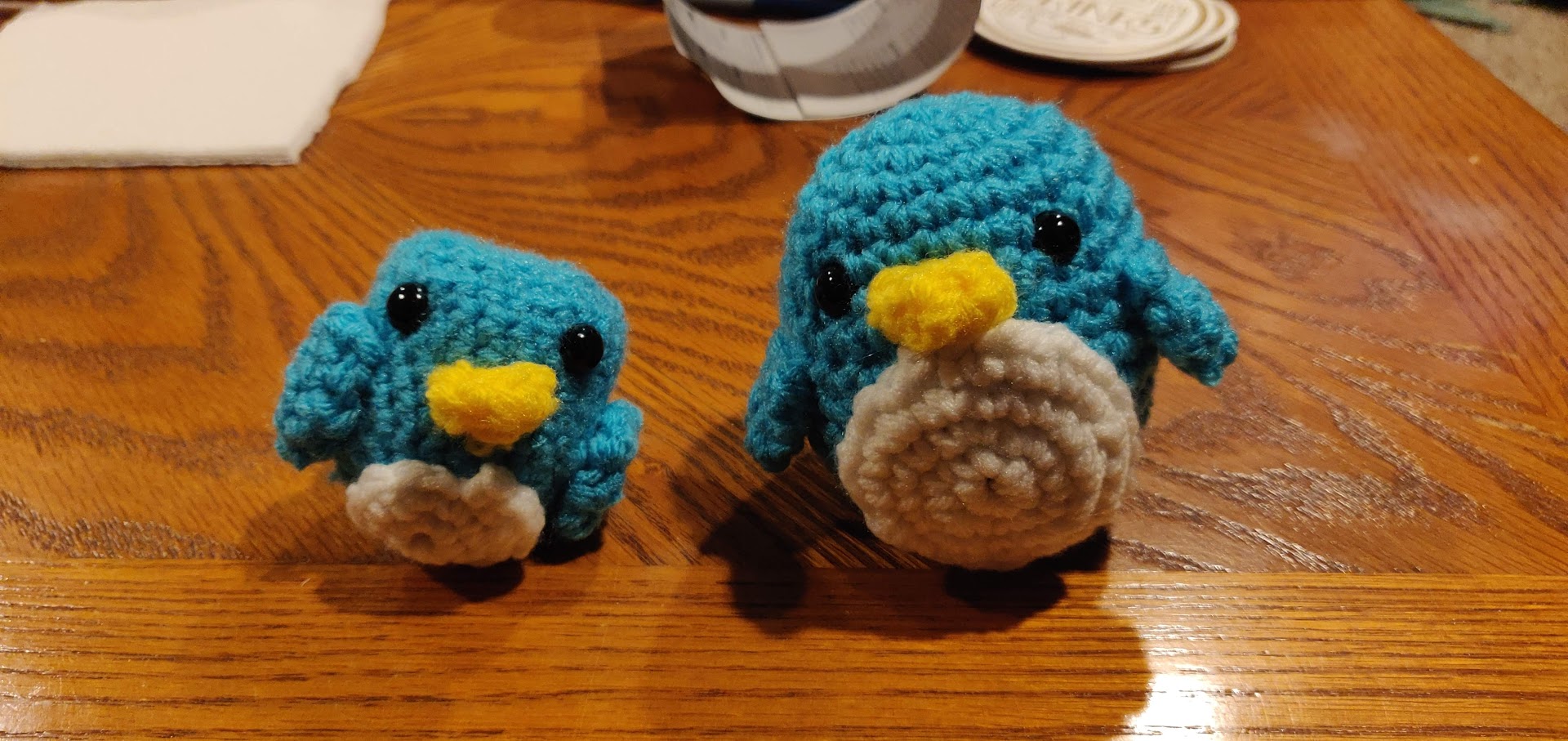 Lesson 0 - Autumn 2023
‹#›
[Speaker Notes: Brett

THIS was my first penguin.

I did everything “right”: followed instructions, looked for resources, paid attention. But I still made mistakes.

We don’t learn by watching, listening, or reading; we learn by DOING! And we almost always make mistakes along the way. Don’t expect to just show up to class, watch and listen, and get things exactly right the first time. Plan to engage, practice, and make mistakes.]
Course Culture and Support
Currently 478 students enrolled!
Wide range of backgrounds, interests, and goals
Support and help each other!
Form study groups
If you have a question, others almost certainly do too
Lots of ways to get support from us
Message board, IPL, section
Lesson 0 - Autumn 2023
‹#›
[Speaker Notes: Brett]
Course Culture and Support
Policies designed with flexibility in mind
Resubmissions, quiz problem drops, lecture recordings, etc.

But life and the world still happen…

Please reach out ASAP 	if you’re struggling or have circumstances that require extra support
Lesson 0 - Autumn 2023
‹#›
[Speaker Notes: Brett]
Agenda
About us
About this course
Learning objectives
Other similar courses
Course components
Our learning model
Tools and resources
Course Website
Ed
VS Code
Assessment and grading
Collaboration
Lesson 0 - Autumn 2023
‹#›
[Speaker Notes: :55
Elba]
Course Website
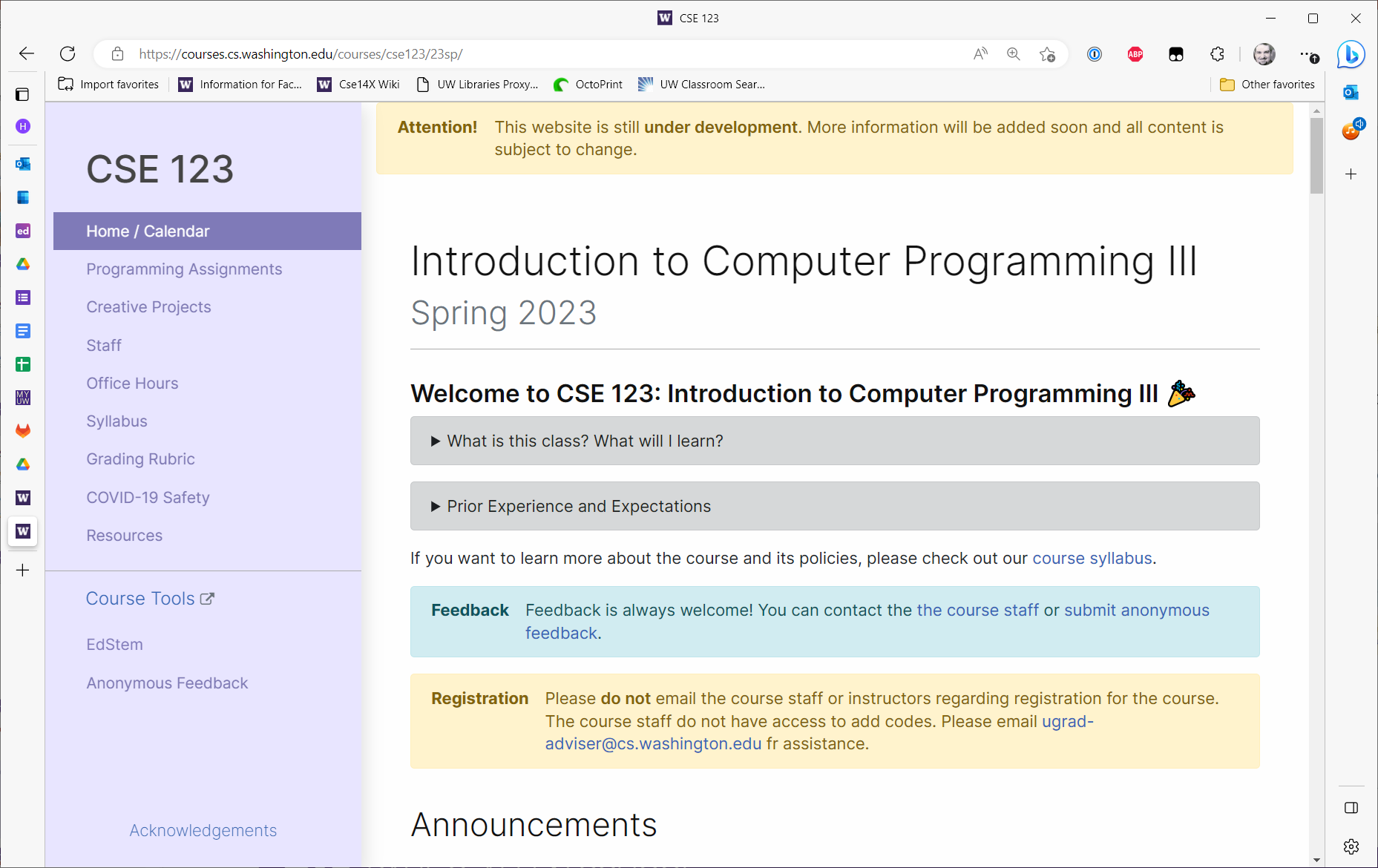 cs.uw.edu/123
Primary source of course information (not Canvas)
Calendar will contain links to (almost) all resources
Lesson 0 - Autumn 2023
‹#›
[Speaker Notes: Elba]
Course Website
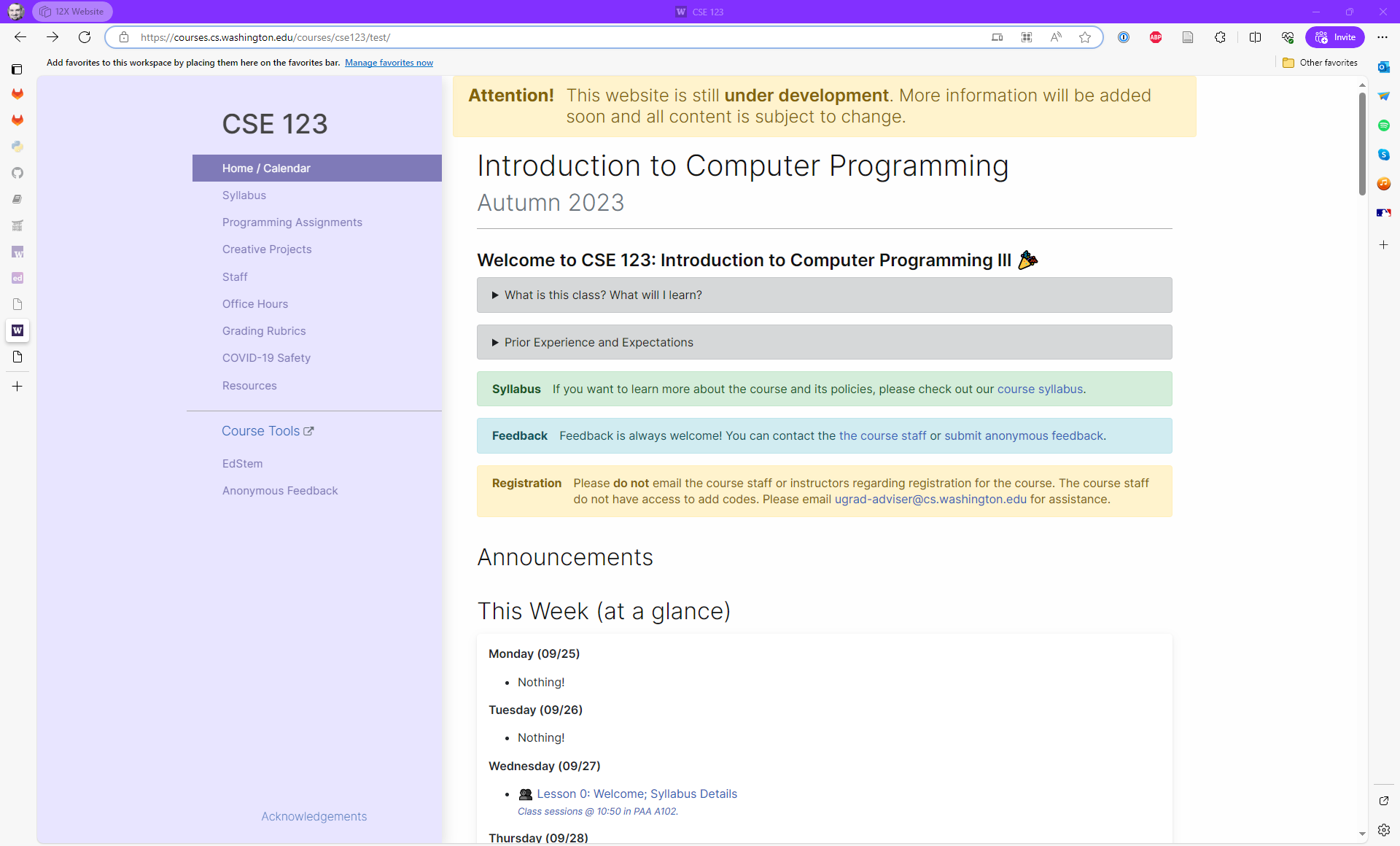 Please review the syllabus ASAP.
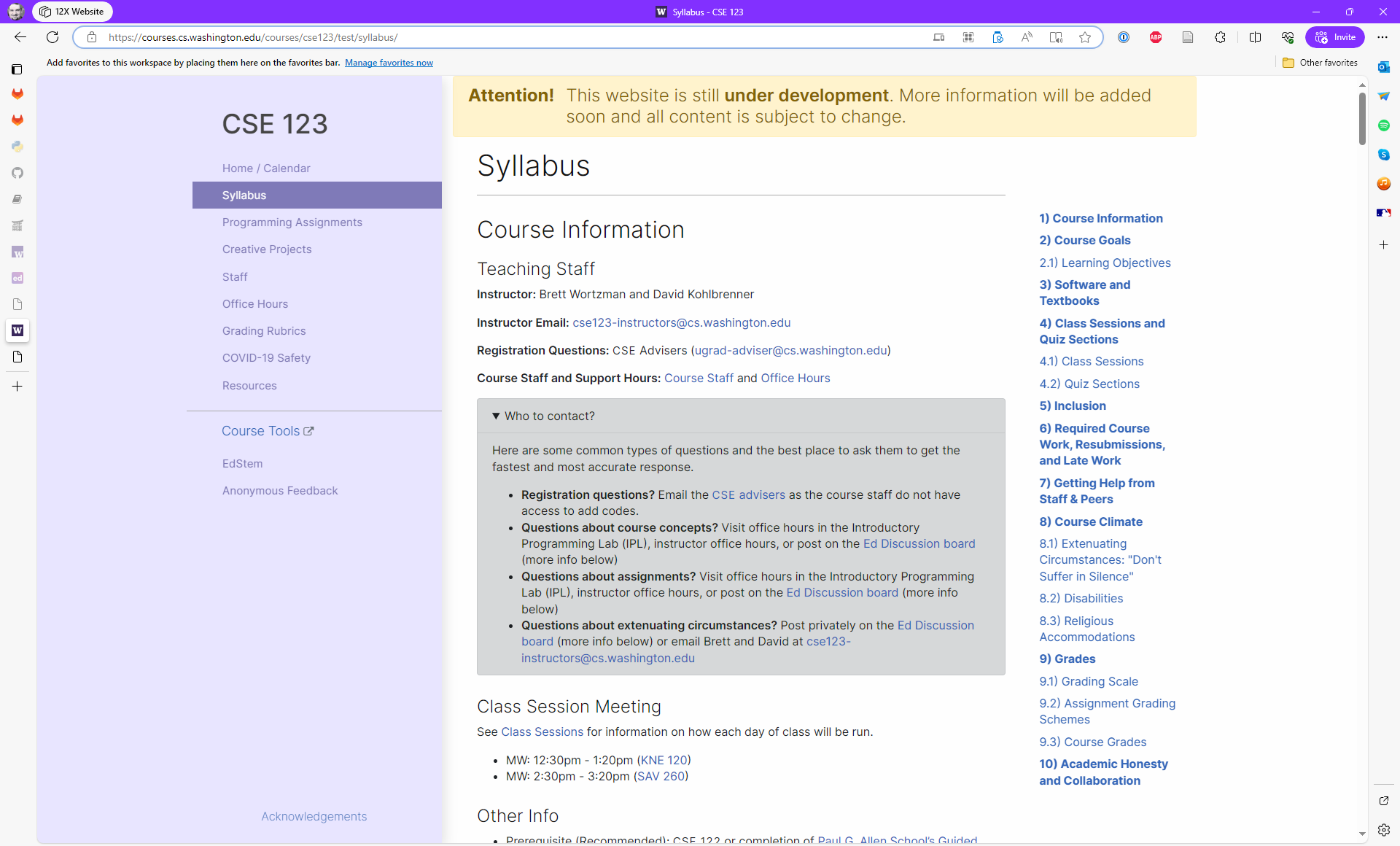 Lesson 0 - Autumn 2023
‹#›
[Speaker Notes: Elba]
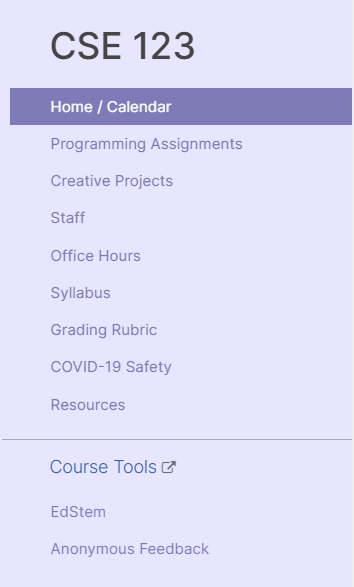 Ed
Our online learning platform
Submit graded work
Receive/View feedback
Message board
Including announcements
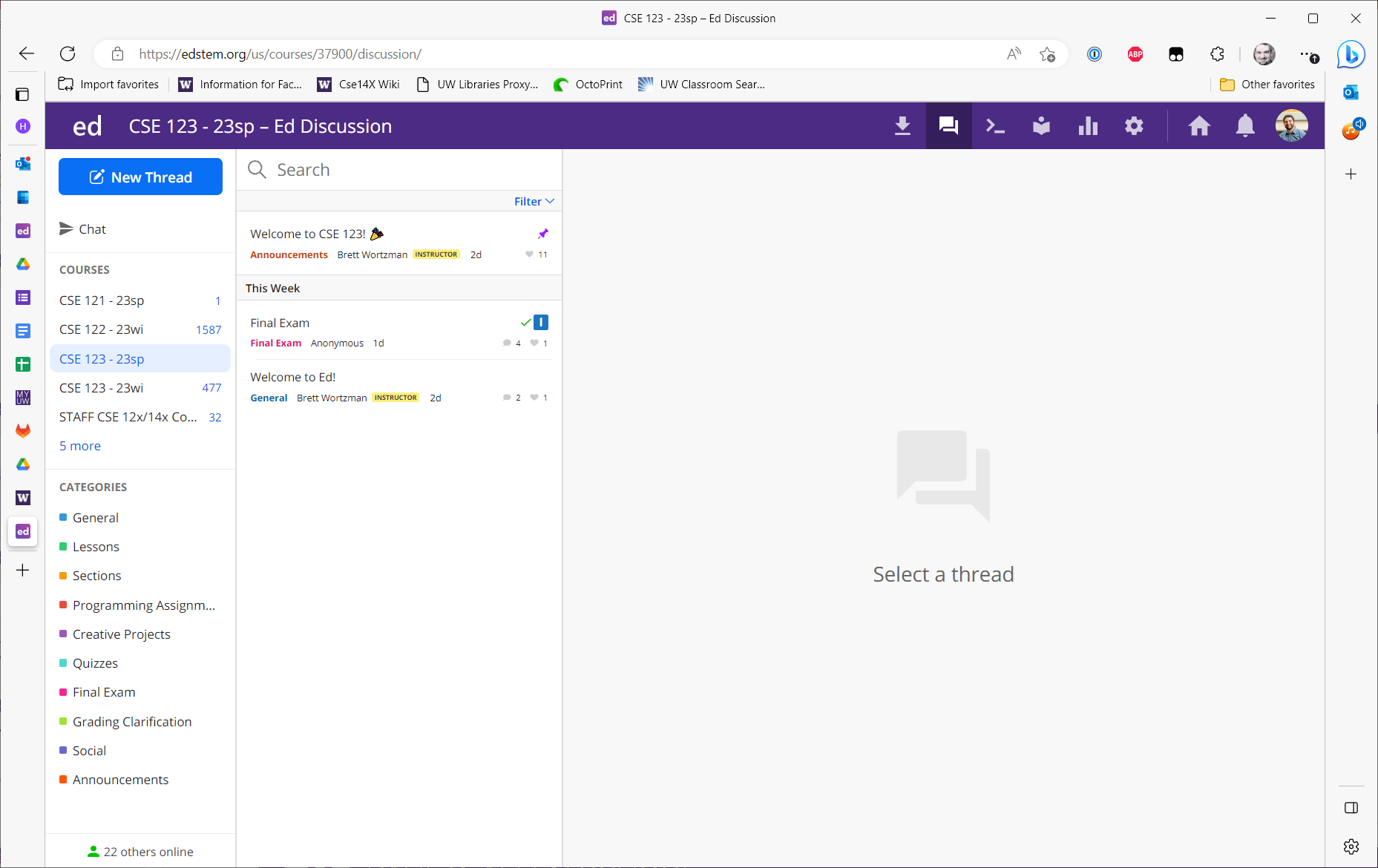 Lesson 0 - Autumn 2023
‹#›
[Speaker Notes: Elba

Mention other tools coming soon: VS Code, MyDigitalHand, Sli.do]
P0: Warmup/Review
Will be released today or tomorrow, on Ed.

Not the standard format for assignments going forward, intended to be a series of shorter review questions.

Due Wednesday (10/04)
‹#›
Demo
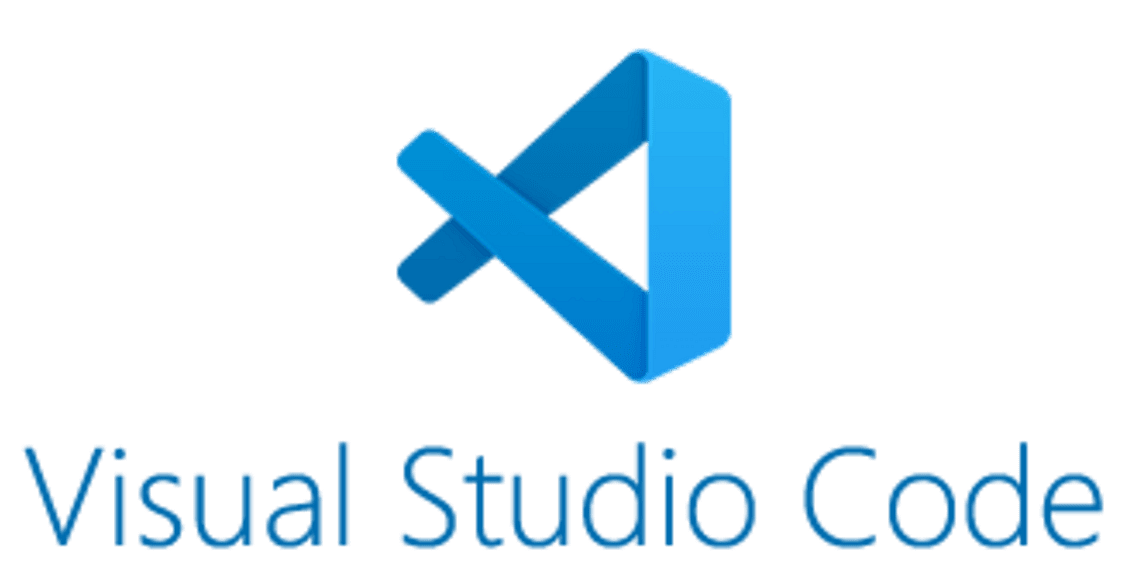 ‹#›
💻Defining Classes Review
‹#›
[Speaker Notes: :05
Elba]
Agenda
About us
About this course
Learning objectives
Other similar courses
Course components
Our learning model
Tools and resources
Course Website
Ed
VS Code
Assessment and grading
Collaboration
Lesson 0 - Autumn 2023
‹#›
[Speaker Notes: Here on down comes next week.]
Assignments and Grading
Our goal in the course is for you to gain proficiency the concepts and skills we teach
We assess your proficiency by asking you to apply the concepts and skills on tasks or problems
By necessity, we are assessing your work as a proxy for your proficiency
Lesson 0 - Autumn 2023
‹#›
Assignments
Your learning in this course will be assessed in four ways:
Programming Assignments (~biweekly, 4 total)
Structured programming assignments to assess your proficiency of programming concepts
Creative Projects (~biweekly, 4 total)
Smaller, more open-ended assignments to give you space to explore
Quizzes (3 total, in section)
Series of problems covering all material up to that point
Final Exam (tentatively Tuesday, December 12)
Final, culminating assessment of all your skills and knowledge
Lesson 0 - Autumn 2023
‹#›
Resubmission/Retakes
Learning takes time, and doesn’t always happen on the first try

One previous Programming Assignment or Creative Project can be resubmitted each week
Must be accompanied by a write-up describing changes (via Google Form)
Grade on resubmission will replace original grade
Each assignment should only be resubmitted once
We will drop your two lowest quiz problem grades
No special action required– we’ll do this automatically
See the syllabus for more details
Lesson 0 - Autumn 2023
‹#›
Grading
Grades should reflect your proficiency in the course objectives

All assignments will be graded E (Excellent), S (Satisfactory), or N (Not yet)
Under certain circumstances, a grade of U (Unassessable) may be assigned
In some cases, not all grades will be given
Final grades will be assigned based on the amount of work at each level

See the syllabus for more details
Lesson 0 - Autumn 2023
‹#›
Agenda
About us
About this course
Learning objectives
Other similar courses
Course components
Our learning model
Tools and resources
Course Website
Ed
VS Code
Assessment and grading
Collaboration
Lesson 0 - Autumn 2023
‹#›
Collaboration Policy
Learning is hard, but it’s easier when you learn from each other

You are encouraged to form study groups; work together on pre-class work, practice and review; and discuss your ideas and approaches
All work you submit for grading must be predominantly and substantially your own
Work that violates policy may be withdrawn within 72 hours

See the syllabus for more details
Lesson 0 - Autumn 2023
‹#›